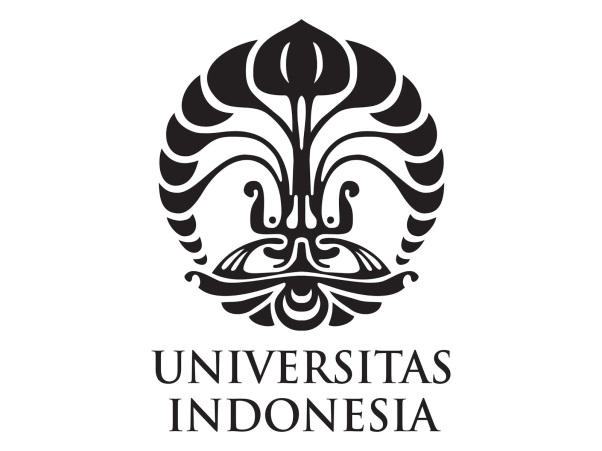 STRUKTUR PROPOSAL UI  INCUBATE  2018
Workshop Pembuatan 
Proposal UI Incubate2018
Susunan Proposal
Latar Belakang 
Tujuan dan Sasaran
Uraian Teknis :
	A. Aspek Produk/Teknologi
	B. Analisis Pasar
	C. Analisis Finansial
	D. Analisis Manajemen dan SDM
	E. Analisis Strategi Bisnis (BMC)
	F. Analisis Biaya Operasional
A. Aspek Produk/Teknologi
Deskripsi Invensi/Produk
	- Inovasi yang digunakan
	- Foto produk
	- Alasan keberadaan produk
2.   Kegunaan Produk 
Keunggulan Produk 
Kelebihan dan kelemahan produk pesaing
5.   Derajat inovasi dan status perlindungan 	kekayaan intelektual
B. Analisis Pasar
Deskripsi Kebutuhan Pengguna (Konsumen)
	Solusi yang ditawarkan 
Potensi Pasar (bila ada)
3.  Pertumbuhan Pasar (bila ada)
Deskripsi Sasaran Pengguna (Konsumen)
Perkiraan Harga Pokok Produksi 
Target Skenario Harga Jual
C. Analisis Finansial
1. Besaran Kebutuhan Investasi pada Tahap Awal (Seed Capital) :
	- Modal Kerja dan Biaya Operasional, atau 
	- Biaya Tetap (Peralatan dan Utilitas) dan 	biaya variabel (bahan baku, biaya lainnya)

2. Proyeksi Pendapatan & Imbal Hasil Investasi 
3. Kontribusi Finansial Mitra (Bila Ada)
C. Analisis Finansial
Proyeksi Pendapatan & Imbal Hasil Investasi
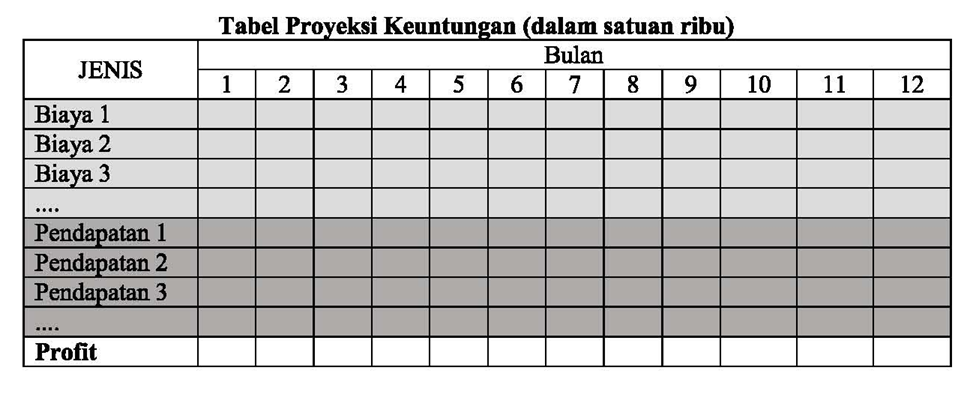 D. Analisis Manajemen & SDM
1. Mentor/Pendamping Teknis 
	Nama, pengalaman, kualifikasi dari 	pengusul 	dan tim pelaksana kegiatan
2. Pengalaman Manajemen 
	Pengalaman dari tim pengelola usaha
3. Staf Internal 
	Jumlah dan nama staf yang dibutuhkan dalam 	pengelolaan dan kegiatan operasional bisnis 
4. Komitmen terhadap bisnis
Pernyataan komitmen terhadap keberlangsungan bisnis
E. Analisis Strategi Bisnis (BMC)
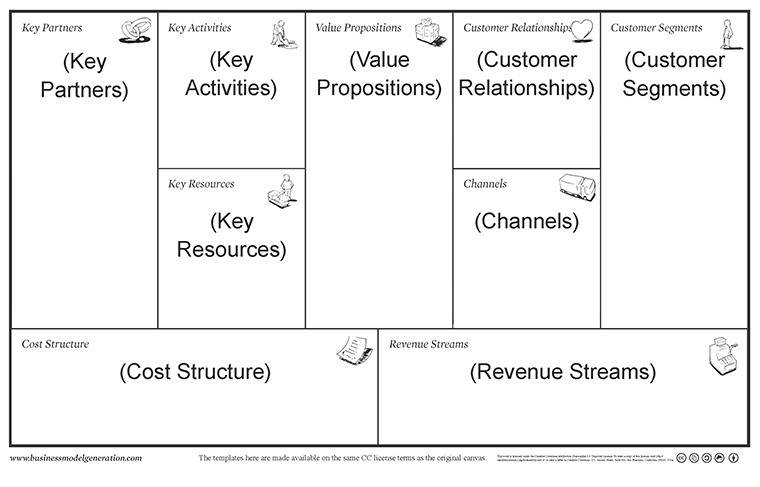 E. Analisis Strategi Bisnis (BMC)
Customer Segments : Who are the customers? What do they think? See? Feel? Do?
Value Propositions : What’s compelling about the proposition? Why do customers buy, use?
Channels: How are these propositions promoted, sold and delivered? Why? Is it working?
E. Analisis Strategi Bisnis (BMC)
4. Customer Relationship : How do you interact 	with the customer through their ‘journey’?
5. Revenue Systems : How does the business 	earn revenue from the value propositions?
6. Key Activities : What uniquely strategic things 	does the business do to deliver its 	proposition?
E. Analisis Strategi Bisnis (BMC)
7. Key Resources : What unique strategic assets 	must the business have to compete?
8. Key Partnership : What can the 	company not do so it can focus on its Key 	Activities?
9. Cost Structure : What are the business’ major 	cost drivers? How are they linked to 	revenue?
E. Analisis Strategi Bisnis (BMC)
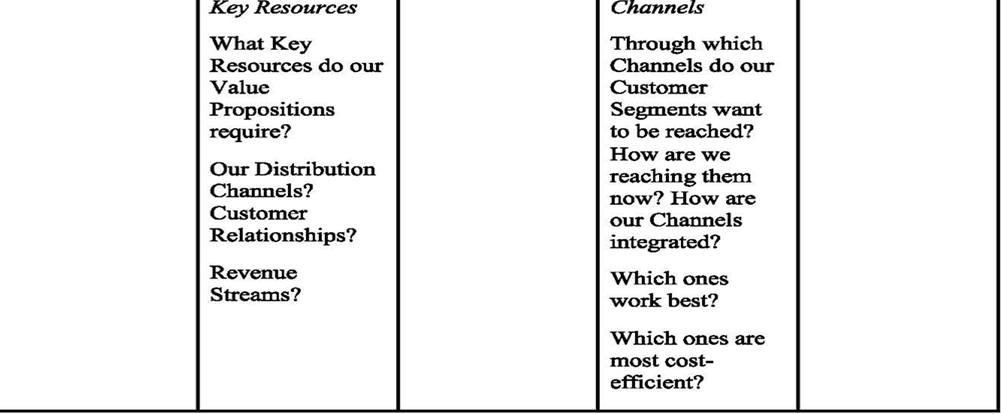 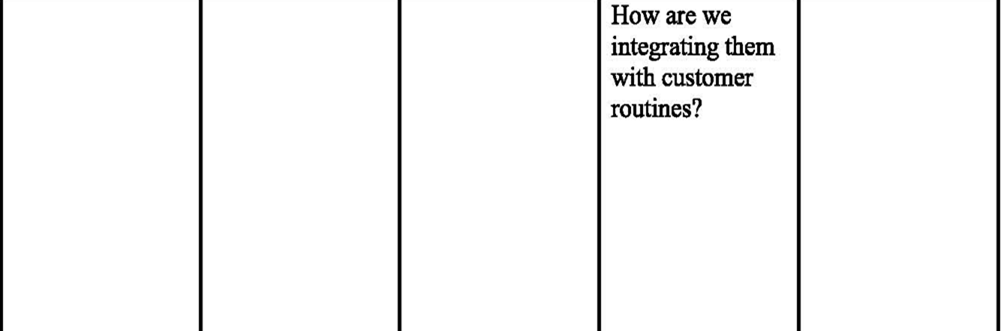 E. Analisis Strategi Bisnis (BMC)
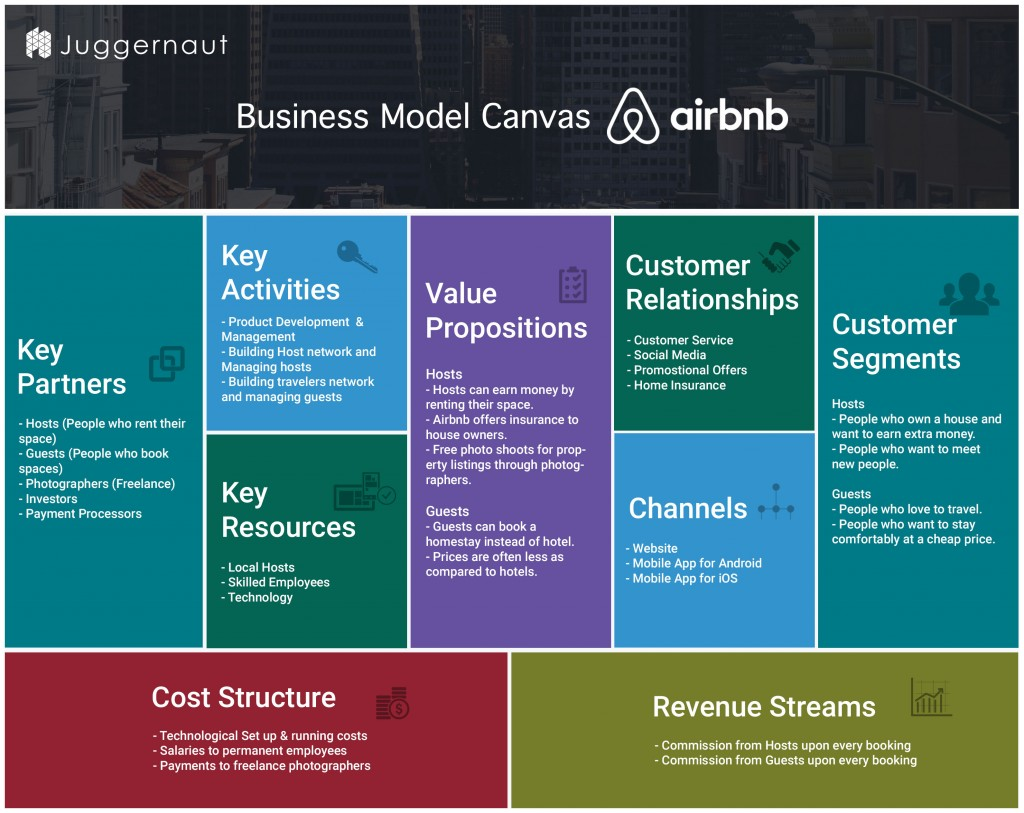 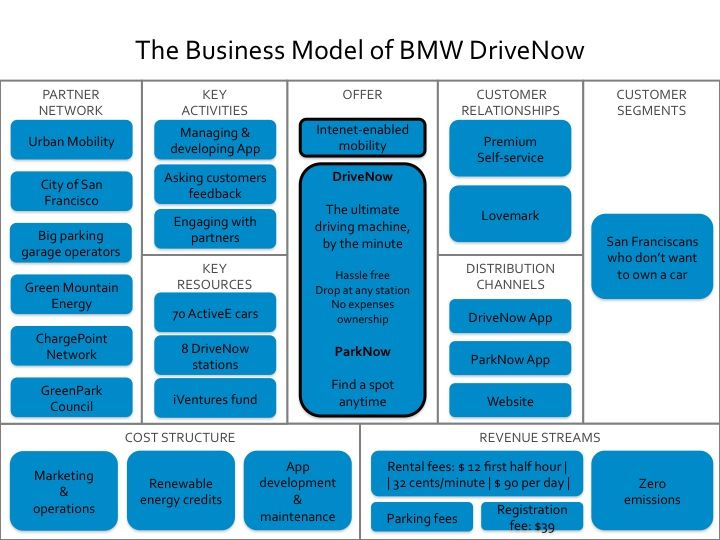 Video BMC
https://www.youtube.com/watch?v=IP0cUBWTgpY

https://www.youtube.com/watch?v=ORSZmfhVURo&t=99s
F. Analisis Biaya Operasional
1. Rencana Aksi (Action Plan)
	


2. Rencana Anggaran Biaya
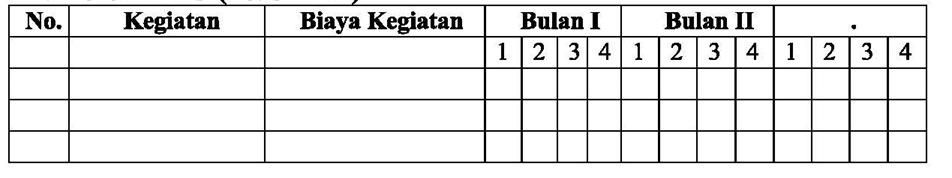 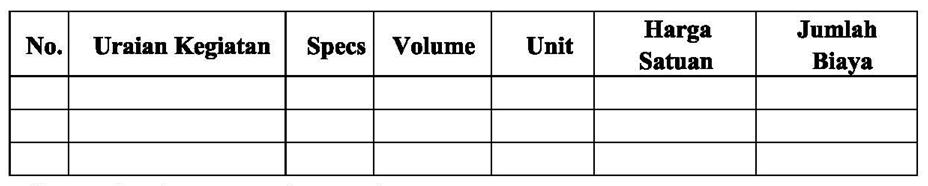 F. Analisis Biaya Operasional
2. Belanja Biaya Operasional Lainnya
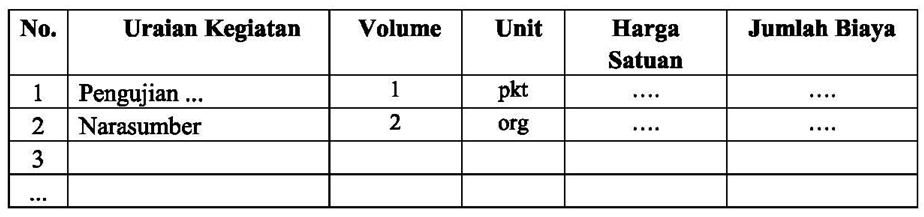 Analisis Biaya Operasional
4. Lampiran (Jika Ada)
	- Identitas Perusahaan (akta notaris, izin 		usaha, NPWP)
	- Analisis Kelayakan Usaha
	- Business Plan
	- Dan lain-lain